Lessuggestie groep 7, blok 2b
Vraag 1
180
In 1 doos zitten 12 bananen. Hoeveel bananen heb je als je 15 dozen koopt?
Vraag 2
612
Een kaartje voor de musical van groep 8 kost 
€ 17,-.
Er zijn 36 kaartjes verkocht. Hoeveel geld levert dat op?
Vraag 3
2520
In een pak zitten 8 koeken. De school koopt er 315. Hoeveel koeken zijn er?
Vraag 4
960
Je hebt 20 doosjes met gummen. In elk doosje zitten 48 gummen. Hoeveel gummen heb je?
Vraag 5
Schrijf het anders:
3,6 miljoen
3.600.000
Vraag 6
Schrijf het anders:
0,4 miljoen
400.000
Vraag 7
Schrijf het anders:
9.900.000
9,9 miljoen
Vraag 8
Schrijf het anders:
800.000
0,8 miljoen
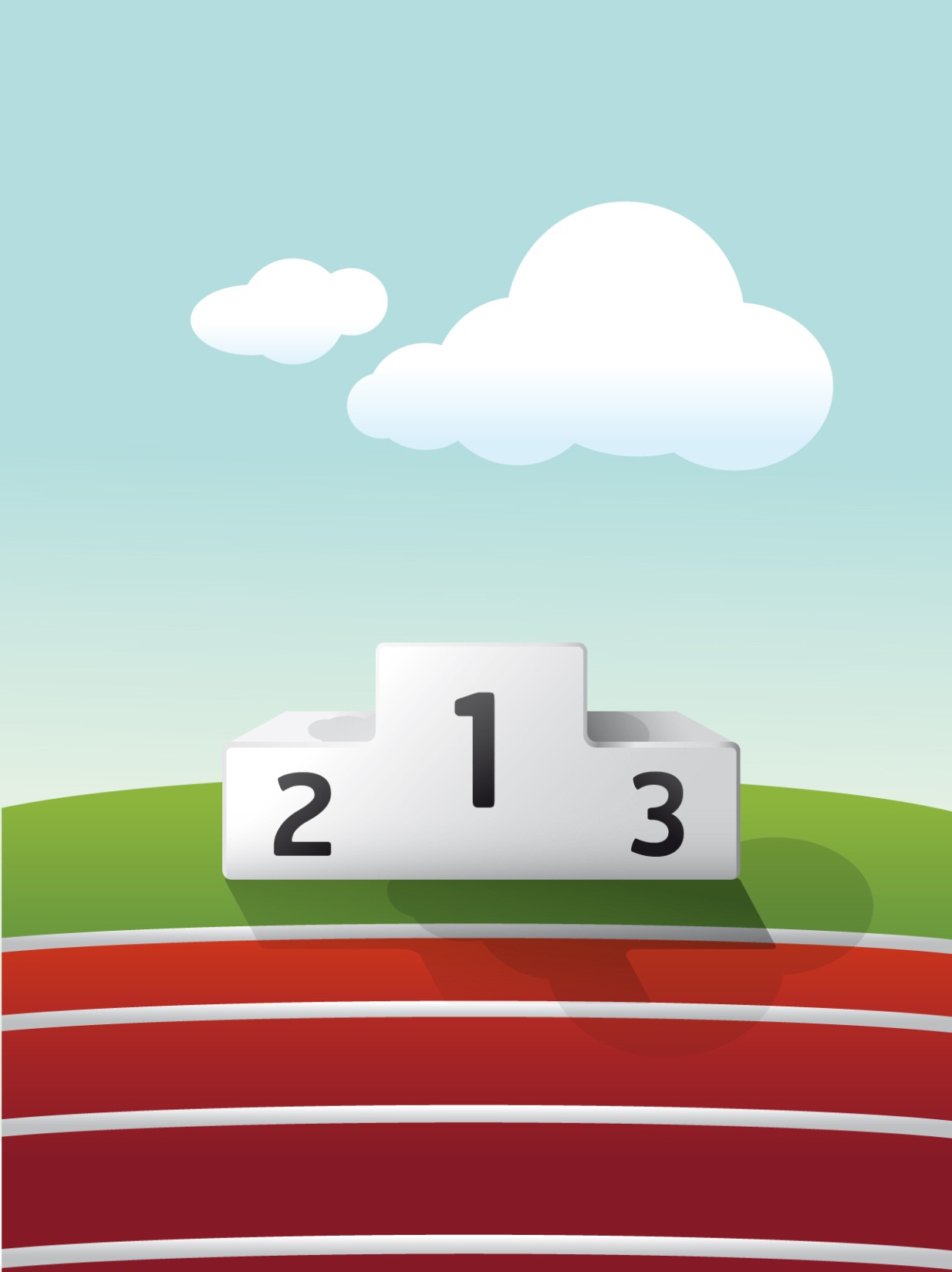 Tussenstand
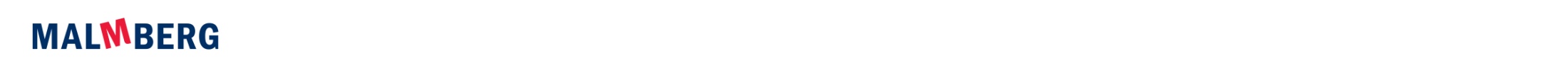 Vraag 9
De televisie kost € 200,-. 

Je krijgt 20 % korting. 

Hoeveel euro korting is dat?
€ 40,-
Vraag 10
Onze vakantie kost € 5000,-.

We krijgen 15 % korting. 

Hoeveel euro korting is dat?
€ 750,-
Vraag 11
Onze vakantie kost 
€ 9000,-. 

We krijgen 25 % korting.
 
Hoeveel moeten we
betalen?
€ 6750,-
Vraag 12
Mijn tablet kost € 390,-.

Ik krijg 10 % korting. 

Hoeveel moet ik betalen?
€ 351,-
Vraag 13
Reken de oppervlakte en de omtrek uit. 
Ze moeten allebei goed zijn.
oppervlakte 240 m
omtrek 64 m
12 m
20 m
Vraag 14
Reken de oppervlakte en de omtrek uit. 
Ze moeten allebei goed zijn.
oppervlakte 208 m
omtrek 64 m
8 m
12 m
8 m
20 m
Vraag 15
Hoeveel dm³ is de inhoud?
240 dm³
40 cm
60 cm
100 cm
bonus
In een straat staan 100 huizen. 
De huizen zijn genummerd van 1 tot en met 100. 
Hoeveel negens staan er in totaal in al deze nummers?

20
(10 bij de tientallen + 10 bij de eenheden)
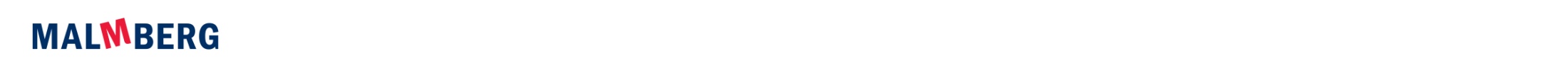 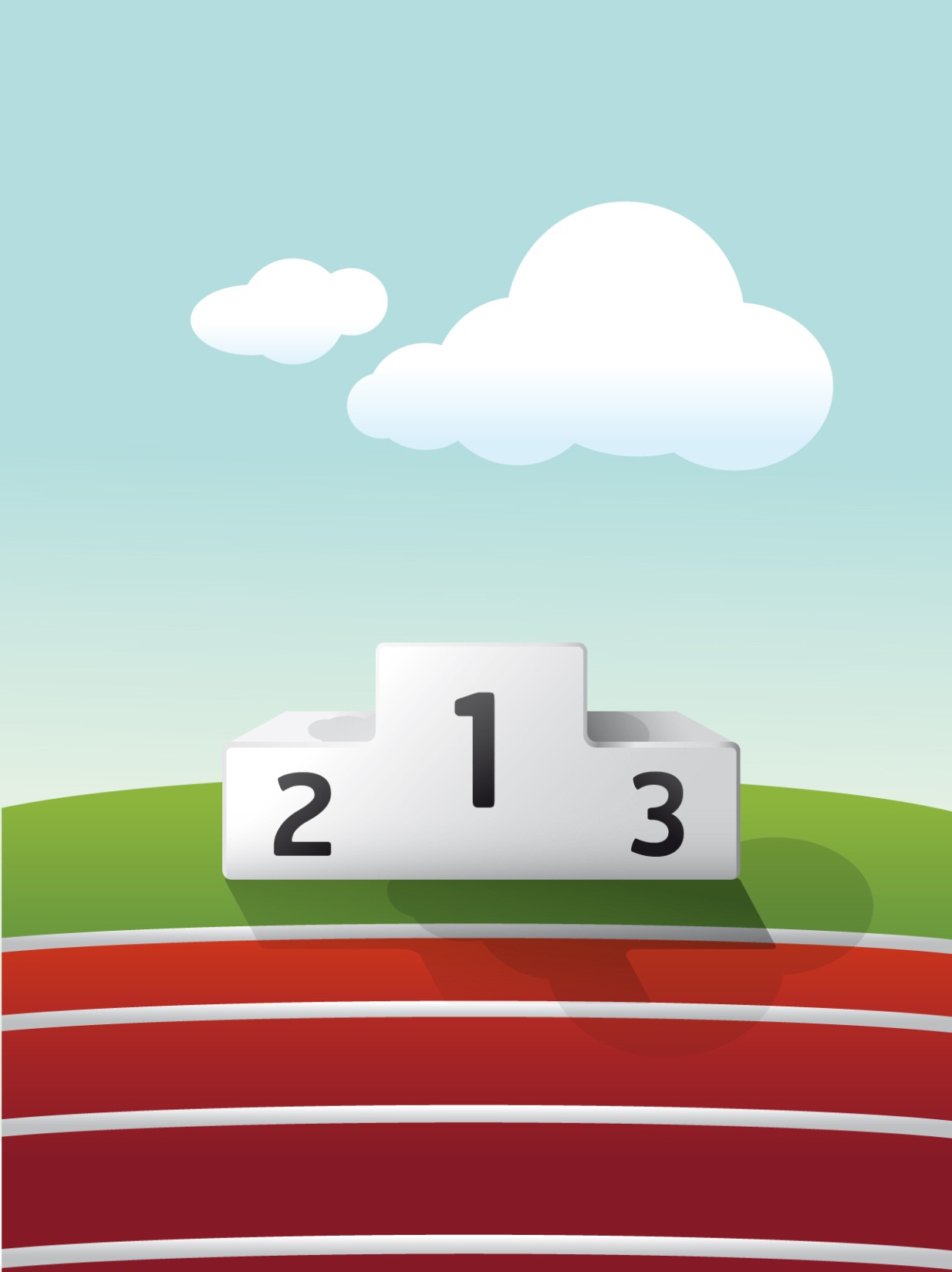 De winnaars
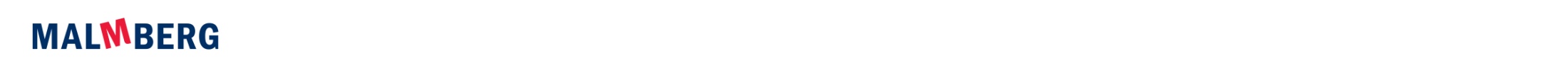